Microscopy
Exercise 2, pg. 15-30 & pg. 37-38; 47
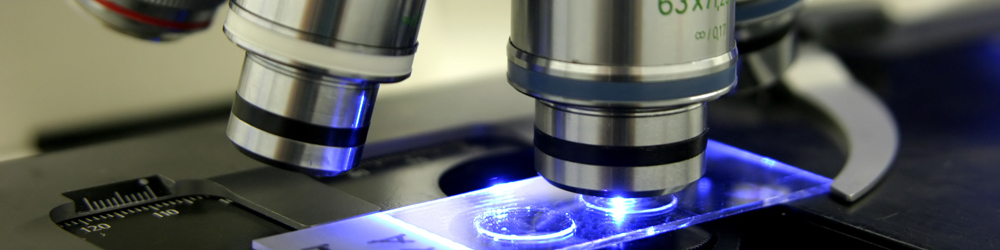 BSC2010L
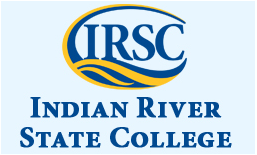 Intro to Microscopes   Exercise 2, pg. 15-30
Lab Objectives:

Work with a microscope and adjust it to maximum resolution

Locate and define the parts of the microscope

View Fixed Slides to Practice for Microscope Exam test next week pg. 37-38; 47
Microscopy – using microscopes to view objects that cannot be seen with the naked eye
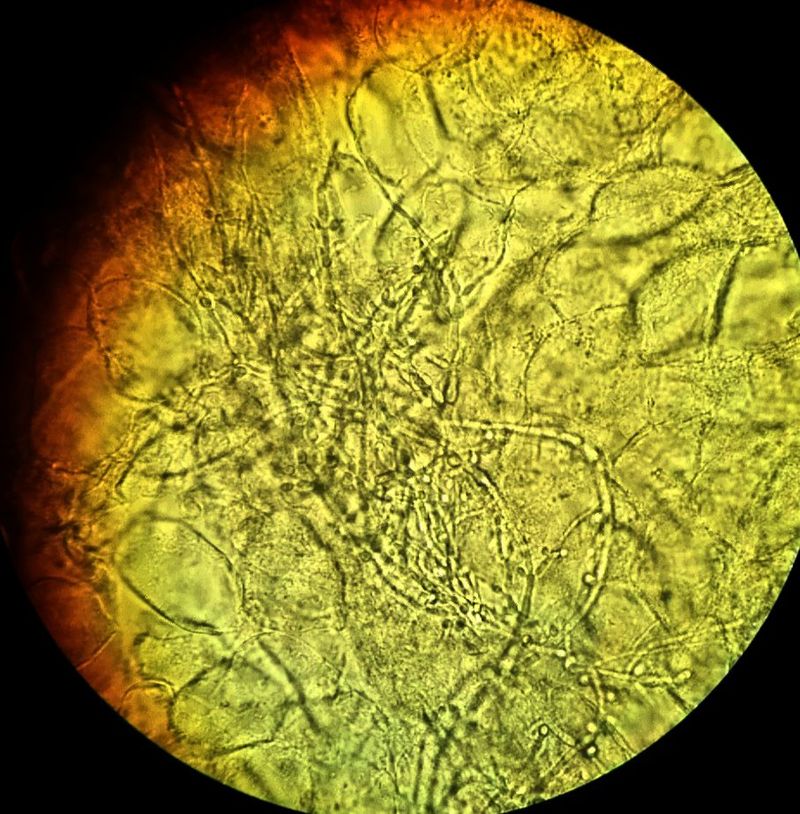 By Mikael Häggström. "Medical gallery of Mikael Häggström 2014". Wikiversity Journal of Medicine 1 (2). DOI:10.15347/wjm/2014.008. ISSN 20018762. - Own work, CC0, https://commons.wikimedia.org/w/index.php?curid=34138383
Light Microscope
Binocular dissecting microscope
View: whole to cells

Compound light microscope***
View: inside cell structure

Electron Microscope
Transmission Electron Microscope
View: inside organelles to molecule = DNA
Thin slices of specimen

Scanning Electron Microscope
View: surface of bacteria/virus’
Image of surface of specimen
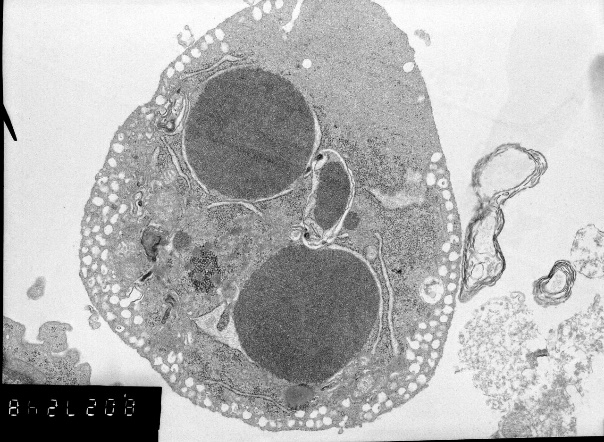 By Ltumanovskaya V. Nagibin - Own work, CC BY-SA 4.0,https://commons.wikimedia.org/w/index.php?curid=44661206
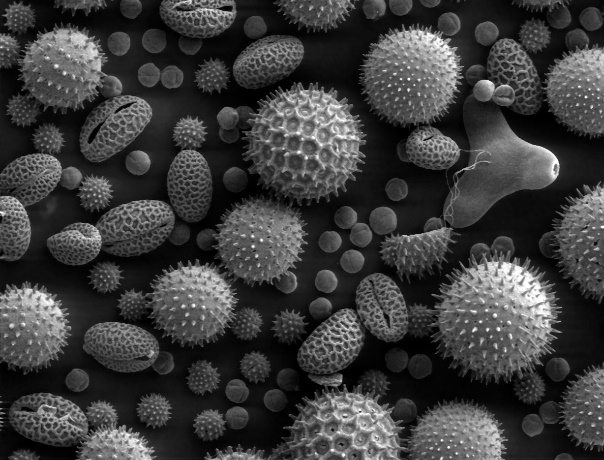 By Dartmouth College Electron Microscope Facility - Source and public domain notice at Dartmouth College Electron Microscope Facility ([1], [2]), Public Domain, https://commons.wikimedia.org/w/index.php?curid=24407
3
The Compound Scope
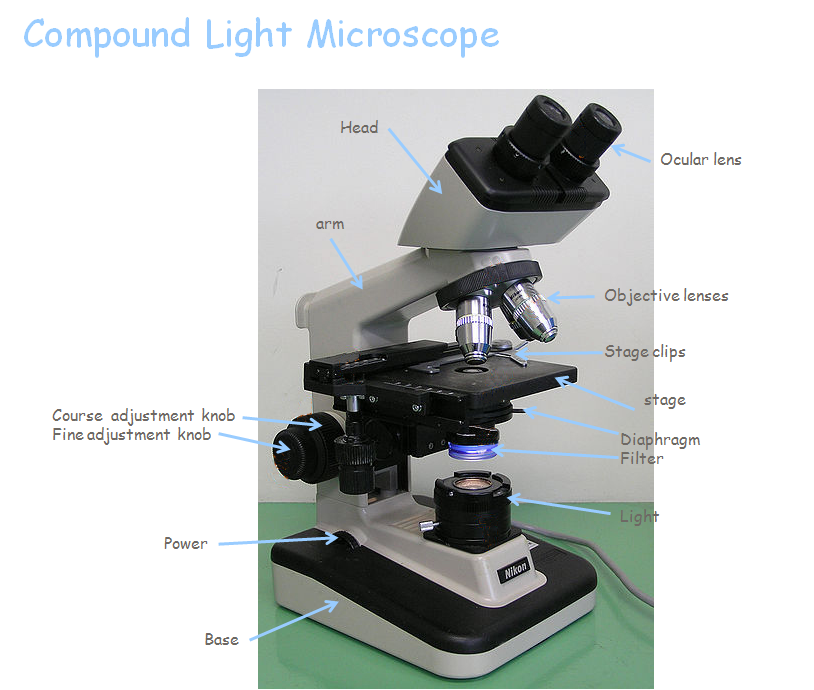 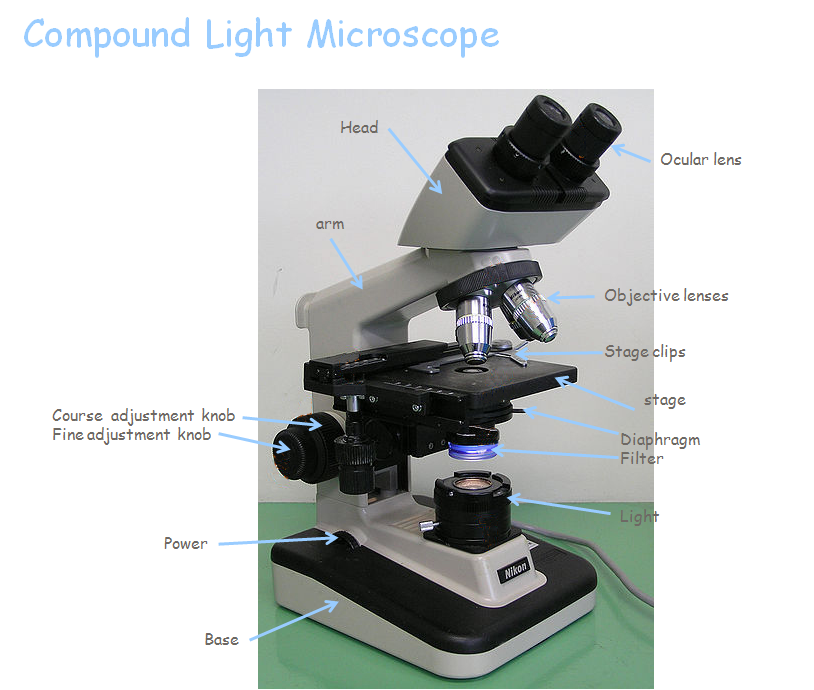 +
Two sets of lenses = compound
Oculars + Objectives
Two focusing knobs
Course + Fine
Four objective lenses
4x, 10x, 40x, 100x
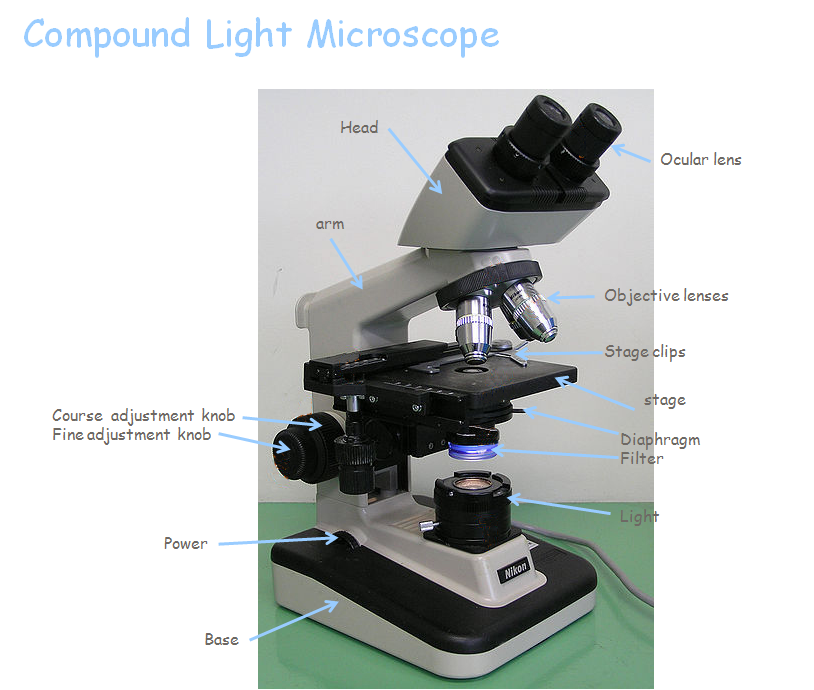 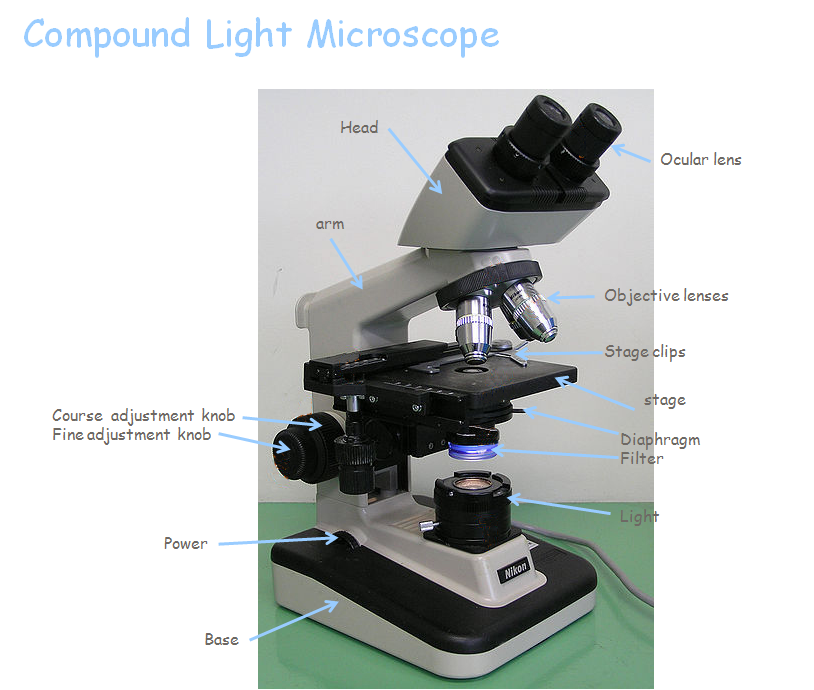 2
1
4
The Objective Lenses
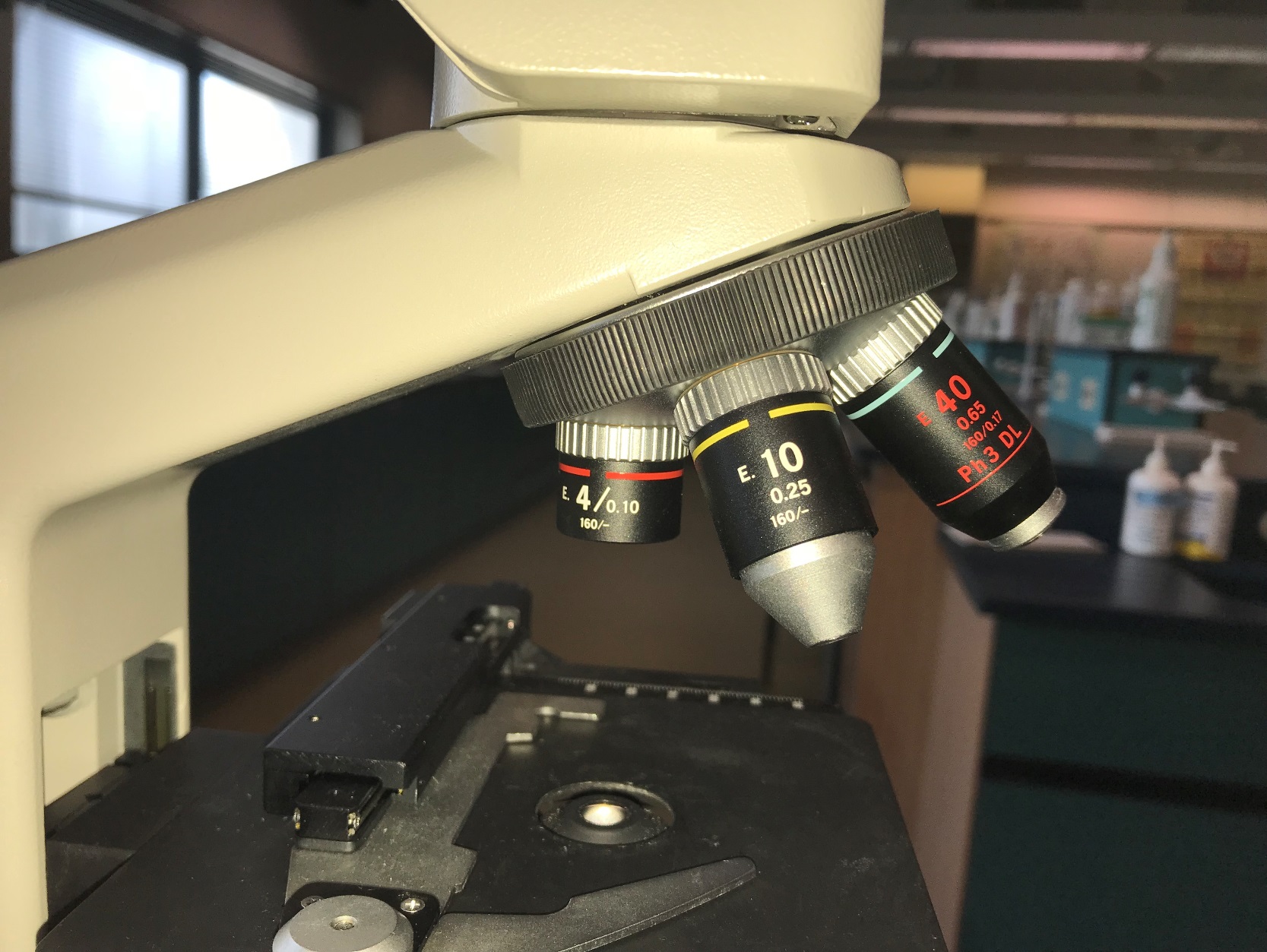 Scanning Objective (4x)
Red color band, smallest one
Low-power objective (10x)
Yellow color band
High-power objective (40x)
Blue color band
Oil Immersion objective (100x)
Gray color band
Only use with oil!  Have to carefully clean oil off afterwards!!!!!
5
Magnification
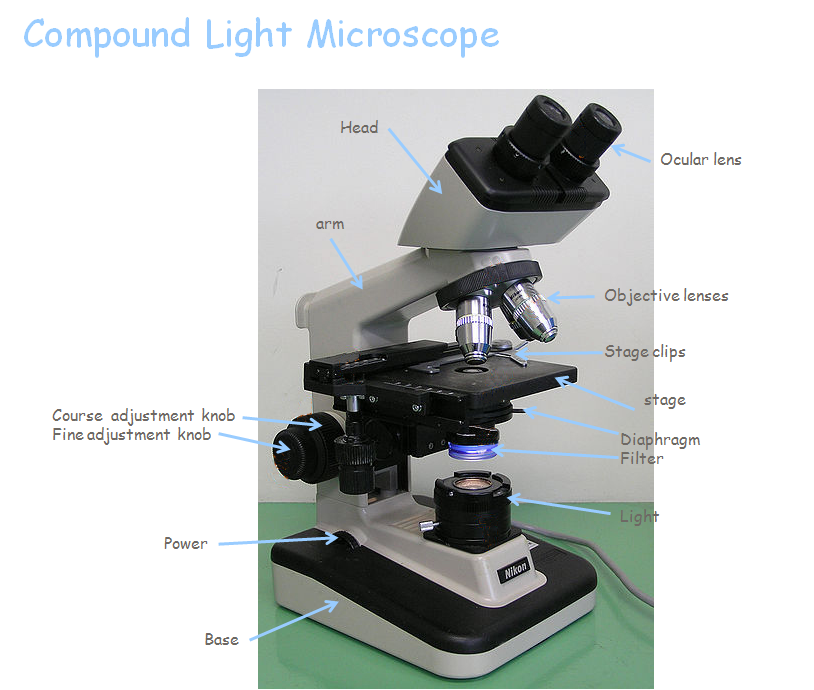 oculars
X
objectives
Total magnification =


Examples:
Under 4x objective – magnification of specimen is 40 x
Under 10x objective – magnification of specimen is 100x
Under 40x objective – magnification of specimen is 400x
Question:
What is the total magnification under a 36x objective lens?
360x
6
The Objective Lenses – Focus & Field of View
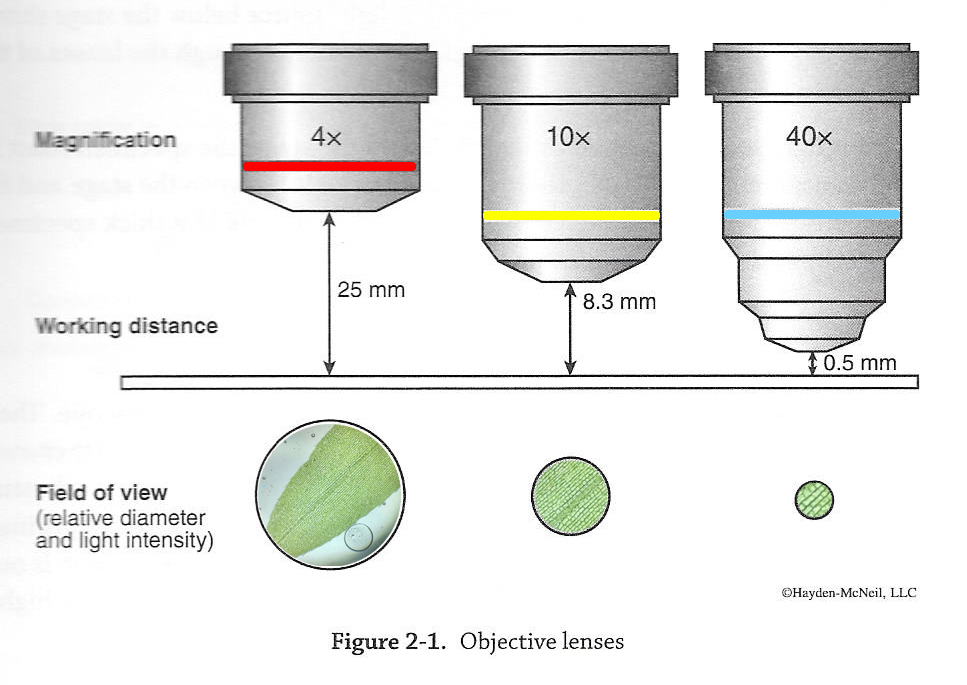 Field of View
7
The Objective Lenses – Focus & Field of View
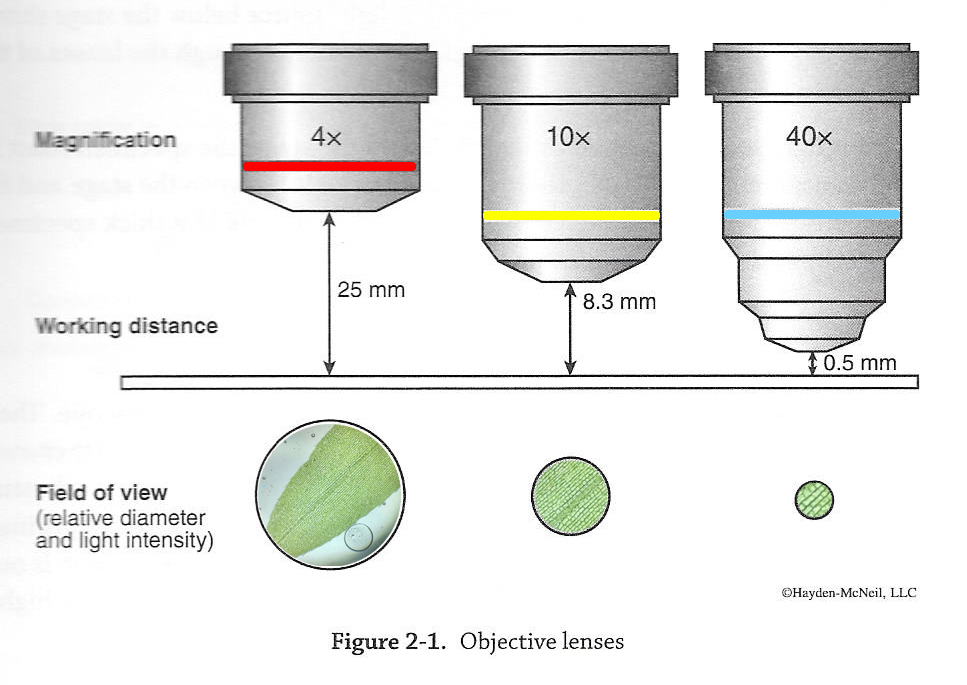 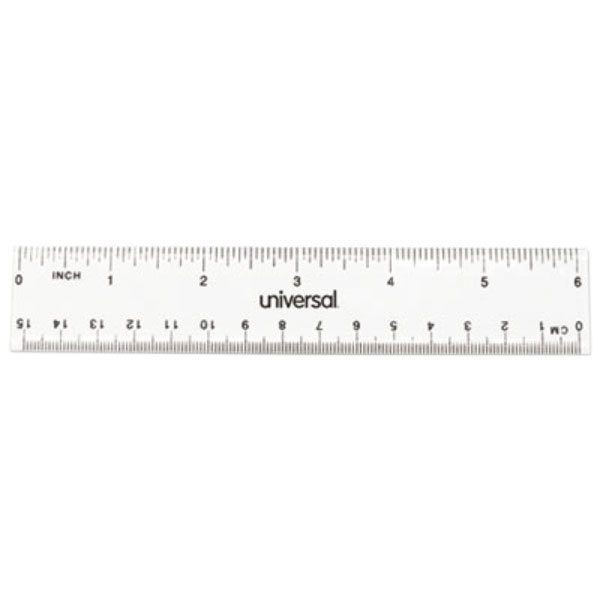 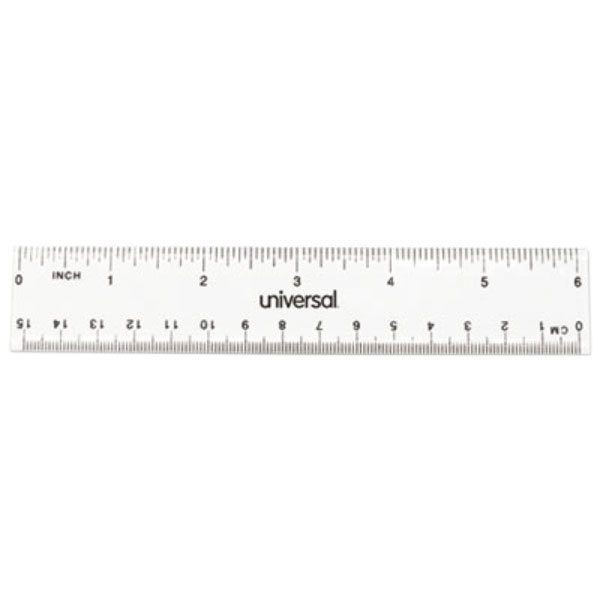 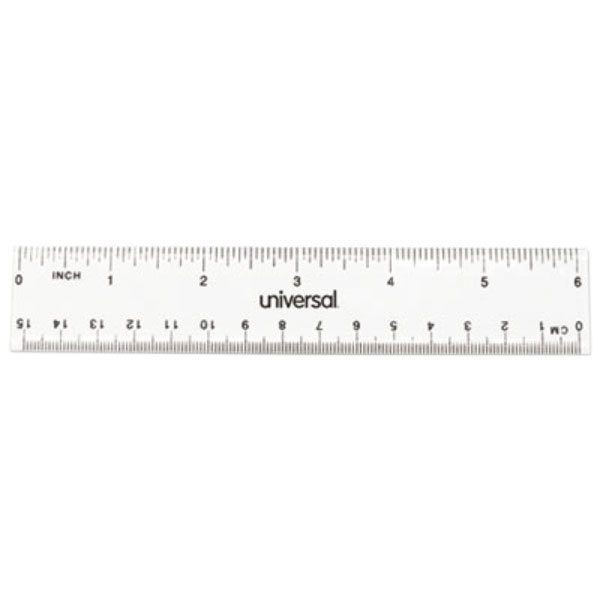 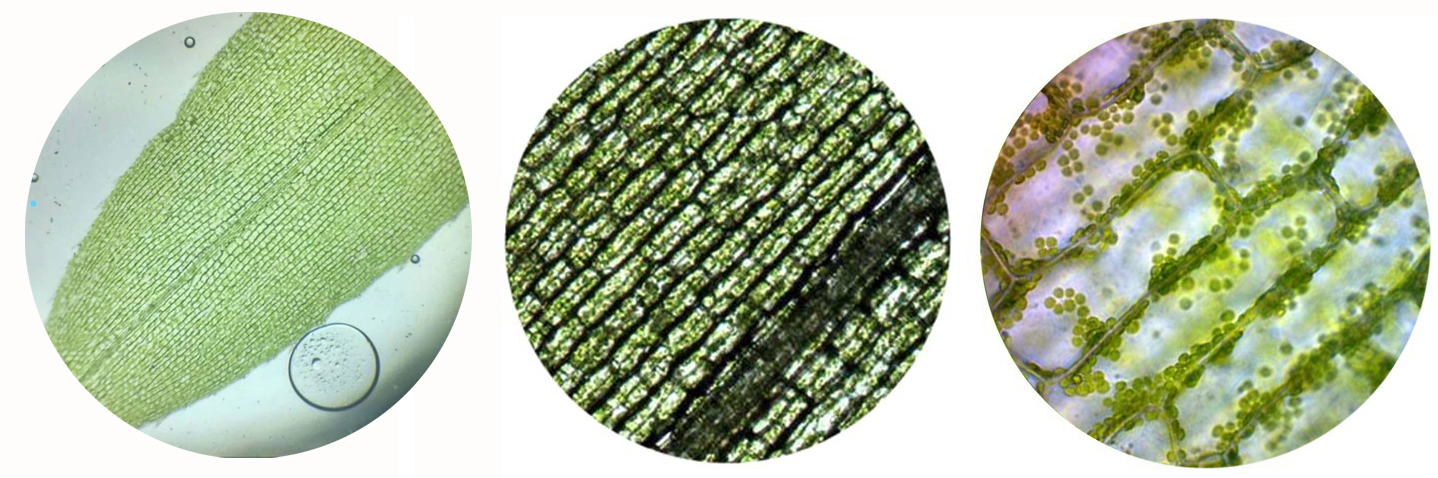 8
Microscopy Procedure pg. 21
CLEAR YOUR WORKSPACE!
Put mat on Workstation (in your cabinet)
Find the microscope # assigned to you in the storage cabinet
Reach UNDER the storage bag
Carry the microscope with BOTH hands back to the lab bench by ‘ARM’ and ‘BASE’ 
Place scope on mat with power cord facing you.
DO NOT PLUG IN YOUR SCOPE!
Turn to page 21
9
Meet your Microscope:locate the parts while the instructor points them out
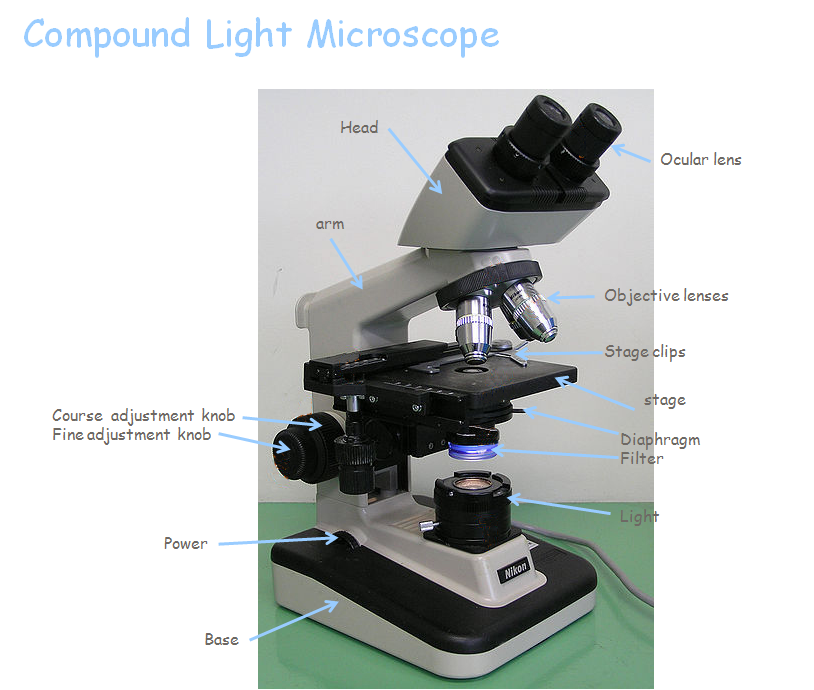 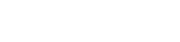 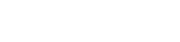 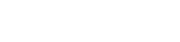 Nose piece
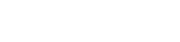 © Moisey - File:Optical microscope nikon alphaphot.jpg, CC BY-SA 3.0, https://commons.wikimedia.org/w/index.php?curid=7011479
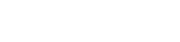 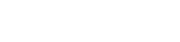 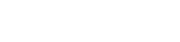 Coarse adjustment knob
Condenser
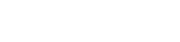 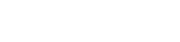 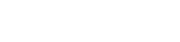 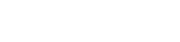 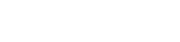 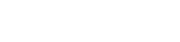 10
[Speaker Notes: Have students get out scopes]
Microscopy Procedure pg. 22
Plug it in, turn on light
Dimmer switch
Iris Open
Condenser Up
Objective on 4x
Stage down
Set Oculars
Pull apart or together  
	Find one bright circle, not 2!
Dim slightly to comfort
May see Pointer or Ruler 

Take out fly or threads slide:
*switch to doc cam: go through how to take out and observe slide, note orientation,
stage clip placement, slide centering with manipulation knobs, rotate stage up.
          all BEFORE  ever viewing specimen/subject through oculars!
11
Focus Specimen (pg. 47)
Use Nosepiece and set to Scanning Objective (4x Red color band)
Place slide on stage
Use coarse adjustment knob to raise stage all the way up. 
Focus (both: fine and coarse adjustment knobs) and center
Use Nosepiece and set to Low-power objective (10x Yellow color band)
Focus (only fine adjustment knob) 
Use Nosepiece and set to Low-power objective (40x Blue color band)
Focus (only fine adjustment knob)
Rotate Nosepiece “backwards” (not THROUGH OIL lense!!) and set to Scanning Objective (4x Red color band) 
Now, you can lower the stage
12
Microscopy Procedure
e
Take out ‘e’ slide

Turn to Page 21-24 and we do all steps of “TO DO” together. (drawings on page 24)
e
e
e
The Letter  ‘e’
e
13
Microscopy Procedure
e
Take out ‘e’ slide

Turn to Page 21-24 and we do all steps of “TO DO” together. (drawings on page 24)
e
e
e
The Letter  ‘e’
e
14
Practice Focusing on your own pgs. 37-38; 47
Flip to page 47
These are the steps you need to do every time you look at a slide
You may tear this page out now or wait until next week when your instructor will use it to conduct your Microscope Exam.  YOU WILL NOT BE ABLE TO LOOK AT THIS SHEET WHILE TESTED, so today is to practice until you have it memorized.
15
Practice Focusing on your own pgs. 37-38; 47
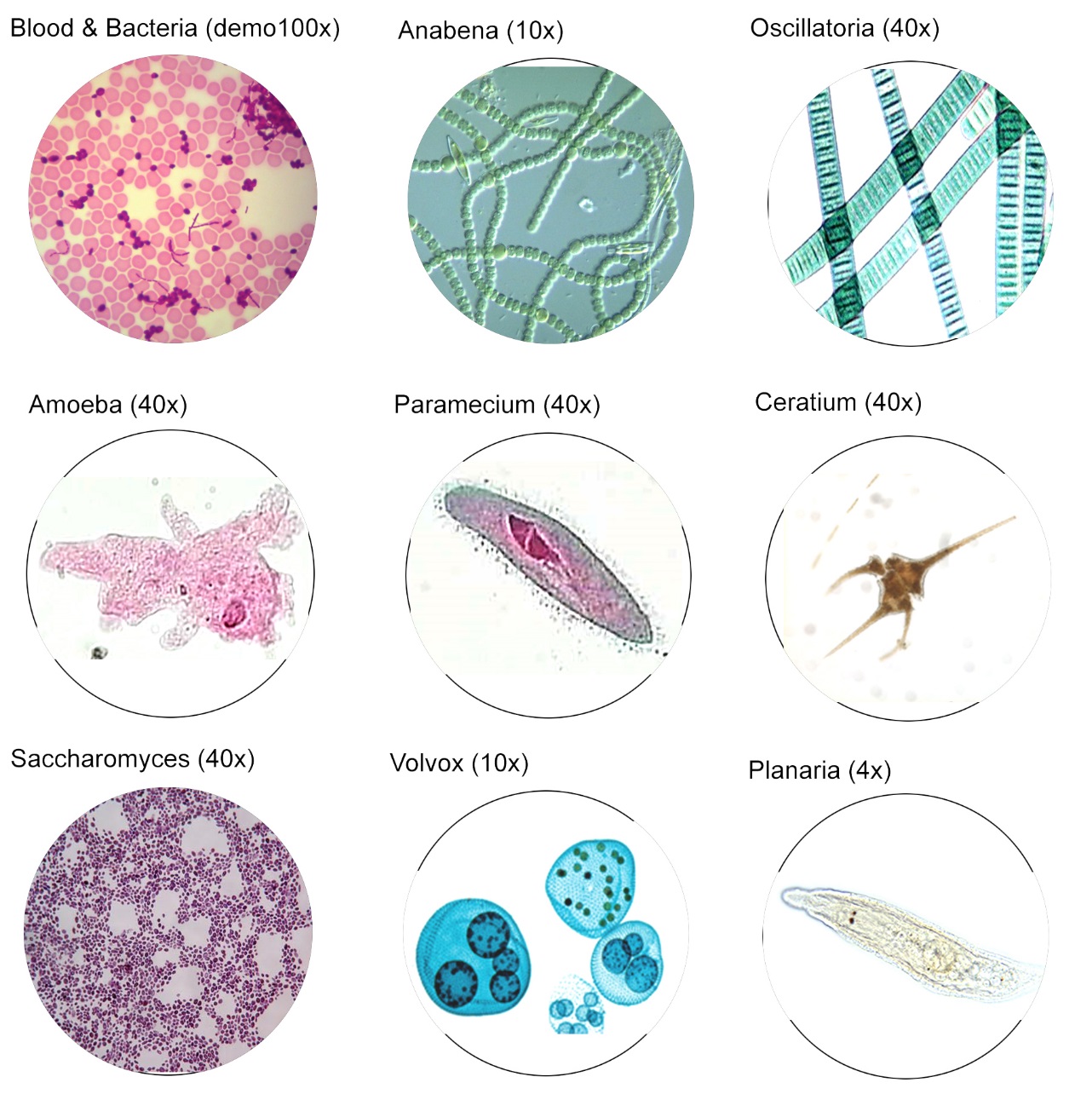 To prepare for this exam, please turn to page 37 and practice these steps for each slide listed. Sketch what you see at the power listed for each organism on page 38. 
If time is limited, you may continue this exercise next week but know you will be tested on the steps listed on pg. 47 using the slide Paramecium* so make sure you practice at minimum with this slide this week!)
*
If you want more time, you may come to open lab any day this week @ Main campus where there is not a class being conducted (check the schedule on Weebly <link>
16
Today’s Lab pgs. 15-30; 37-38
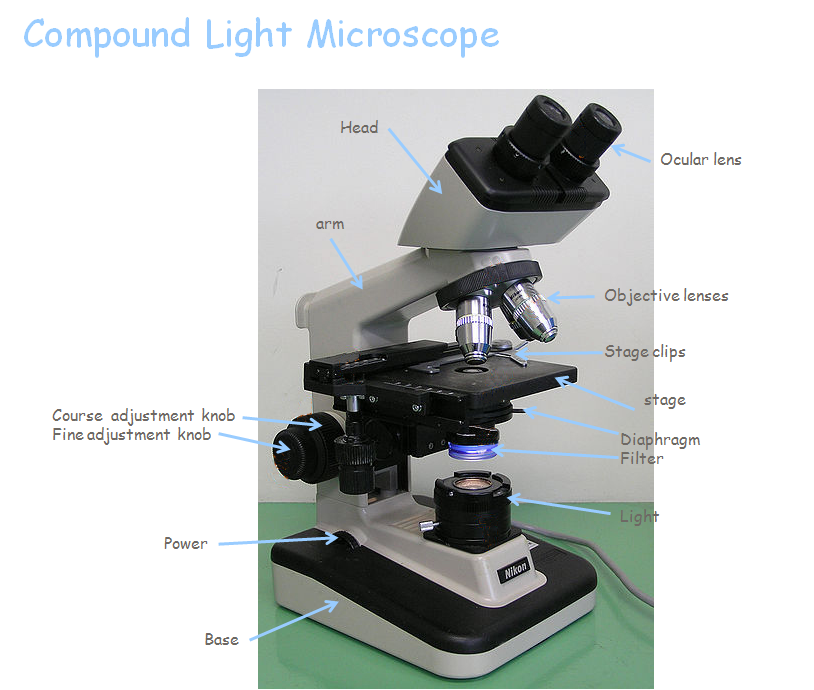 Read and complete all TO DO’s :
	p. 20:  Calculate total mag. chart
	p. 25: Measure field of view with ruler
	p. 27:  View/Sketch Fixed mount of elodea leaf
		(we will do wet mount next week)
	p. 29: Fill in microscope parts
	p. 37-38: View/Sketch Fixed Mount organisms
	p. 30: Complete Before you go questions
NOTE: Next week is your Microscope Exam!!!! Make sure you are using your lab time wisely today to practice using your microscope in the order listed on pg. 47!
x
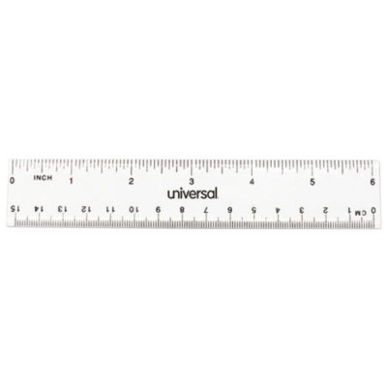 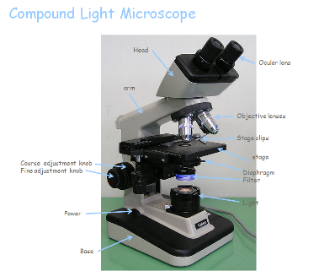 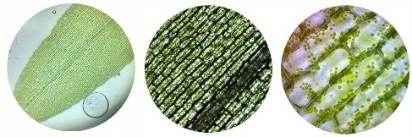 Know this for next Lab!
Know the name and function of organelles found in plant and animal cells. 
Know differences between them!
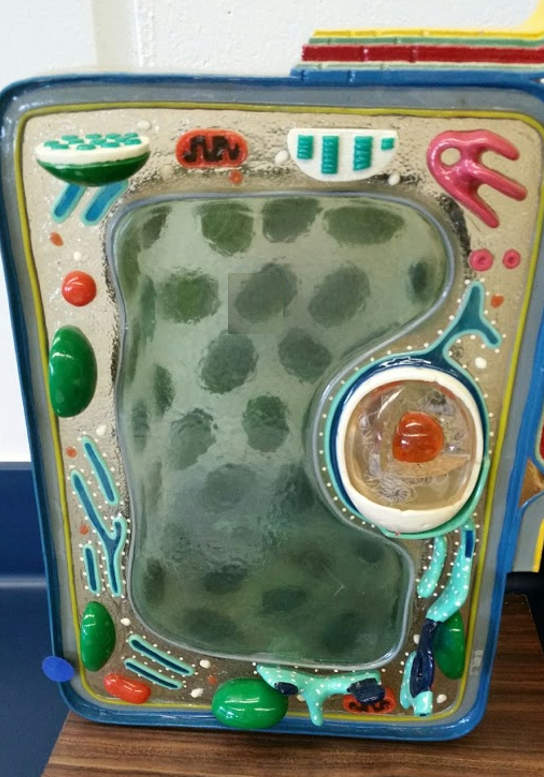 Cell wall
Cell membrane
Mitochondrion
Golgi apparatus
Nucleolus
Nucleus
© Kornelia Fillmer, CC BY-SA 3.0https://photos.google.com/share/AF1QipN07w2MVbOkY1hNX55T6HF-k7ab1lO6gNOLMKjICmjl1PLBeSHy1uTuaisGMWJzvg/photo/AF1QipMPjNAnq-0k_A1os3jxfSa2DHqr3CepILIVnYus?key=M09OZm9fc3dYU3p4QXhzUVIzMzhFZmJEMy1sckV3
Endoplasmic reticulum
Large central vacuole
Chloroplast
18
Know this for next Lab!
Know the name and function of organelles found in plant and animal cells. 
Know differences between them!
Cell membrane
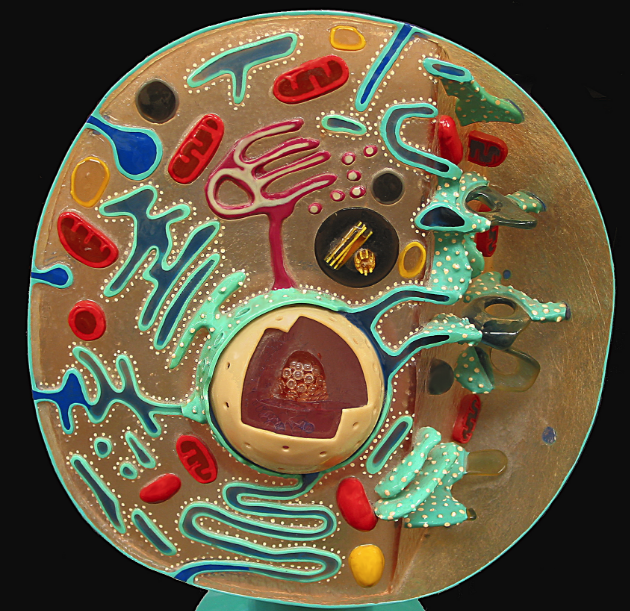 Mitochondria
Golgi apparatus
Nucleolus
Nucleus
By Divinemercy (Own work) [CC BY-SA 3.0 (http://creativecommons.org/licenses/by-sa/3.0) or GFDL (http://www.gnu.org/copyleft/fdl.html)], via Wikimedia Commonshttps://upload.wikimedia.org/wikipedia/commons/5/5f/Animal_Cell_Cross_Section_Model.jpg
Cytoplasm
Endoplasmic reticulum
Lysosome
19
Focus Specimen pg. 47
Use Nosepiece and set to Scanning Objective (4x Red color band)
Place slide on stage
Use coarse adjustment knob to raise stage all the way up. 
Focus (both: fine and coarse adjustment knobs) and center
Use Nosepiece and set to Low-power objective (10x Yellow color band)
Focus (only fine adjustment knob) 
Use Nosepiece and set to Low-power objective (40x Blue color band)
Focus (only fine adjustment knob)
Rotate Nosepiece “backwards” (not THROUGH OIL lense!!) and set to Scanning Objective (4x Red color band) 
Now, you can lower the stage
20